“A EDUCACIÓN SOÑADA NA MONTAÑA”
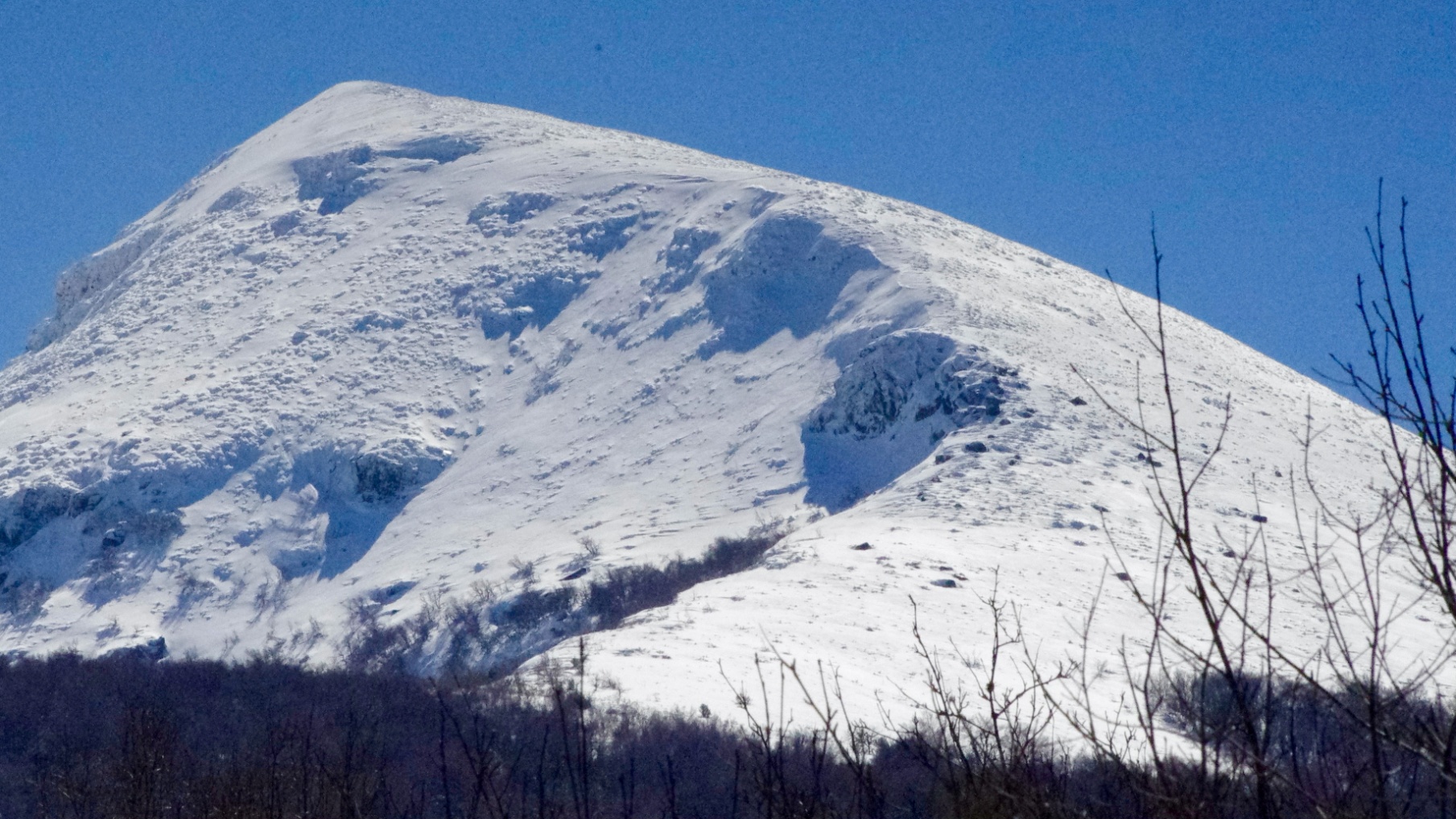 NA PROCURA DUNHA ESCOLA INTEGRADA NO MEDIO
PERO… 

¿QUÉ SIGNIFICA 

“INTEGRAR?
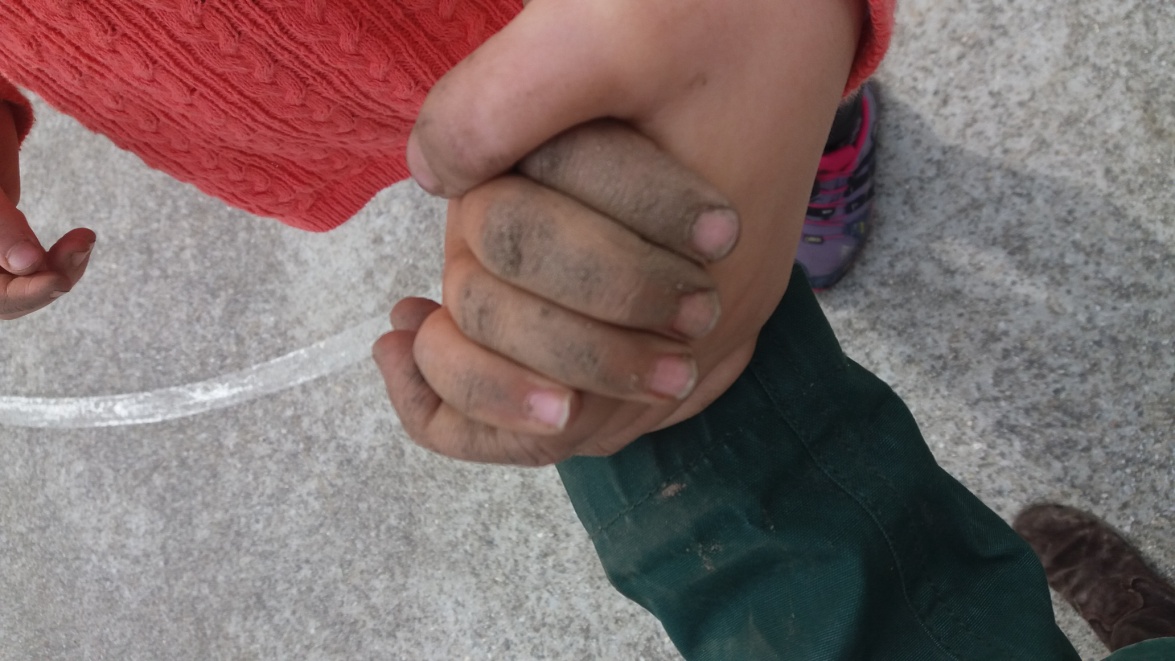 INTEGRAR…
1. FORMAR AS PARTES DE UN TODO
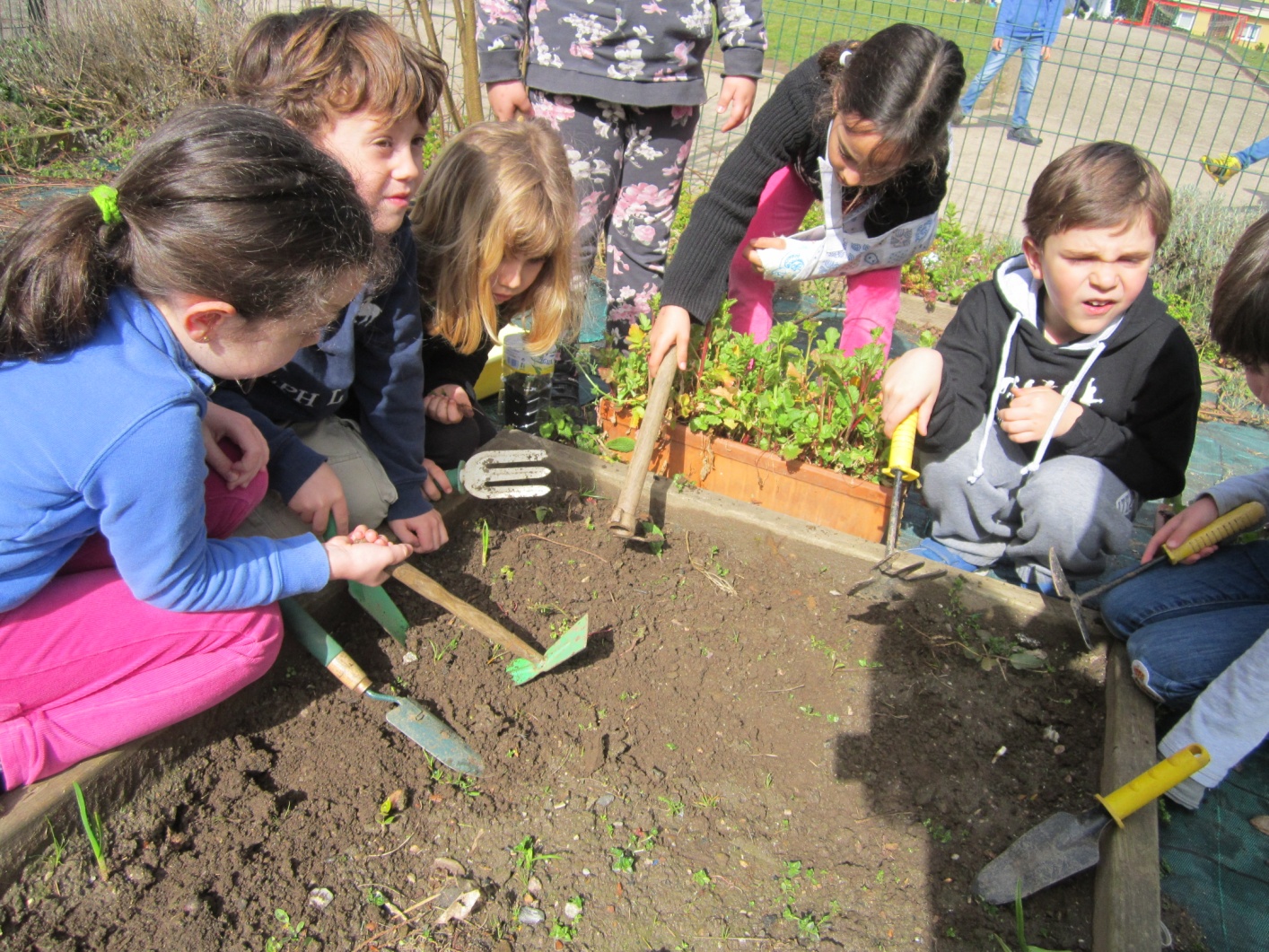 INTEGRAR…
2. COMPLETAR UN TODO COAS PARTES QUE FALTAN
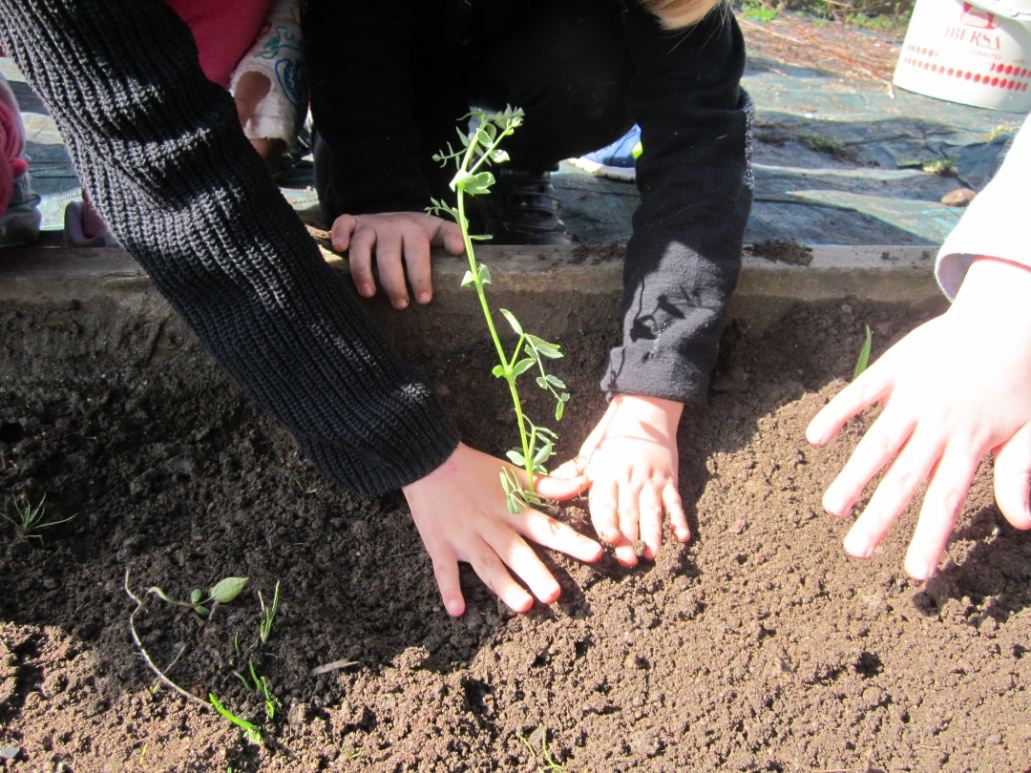 INTEGRAR…
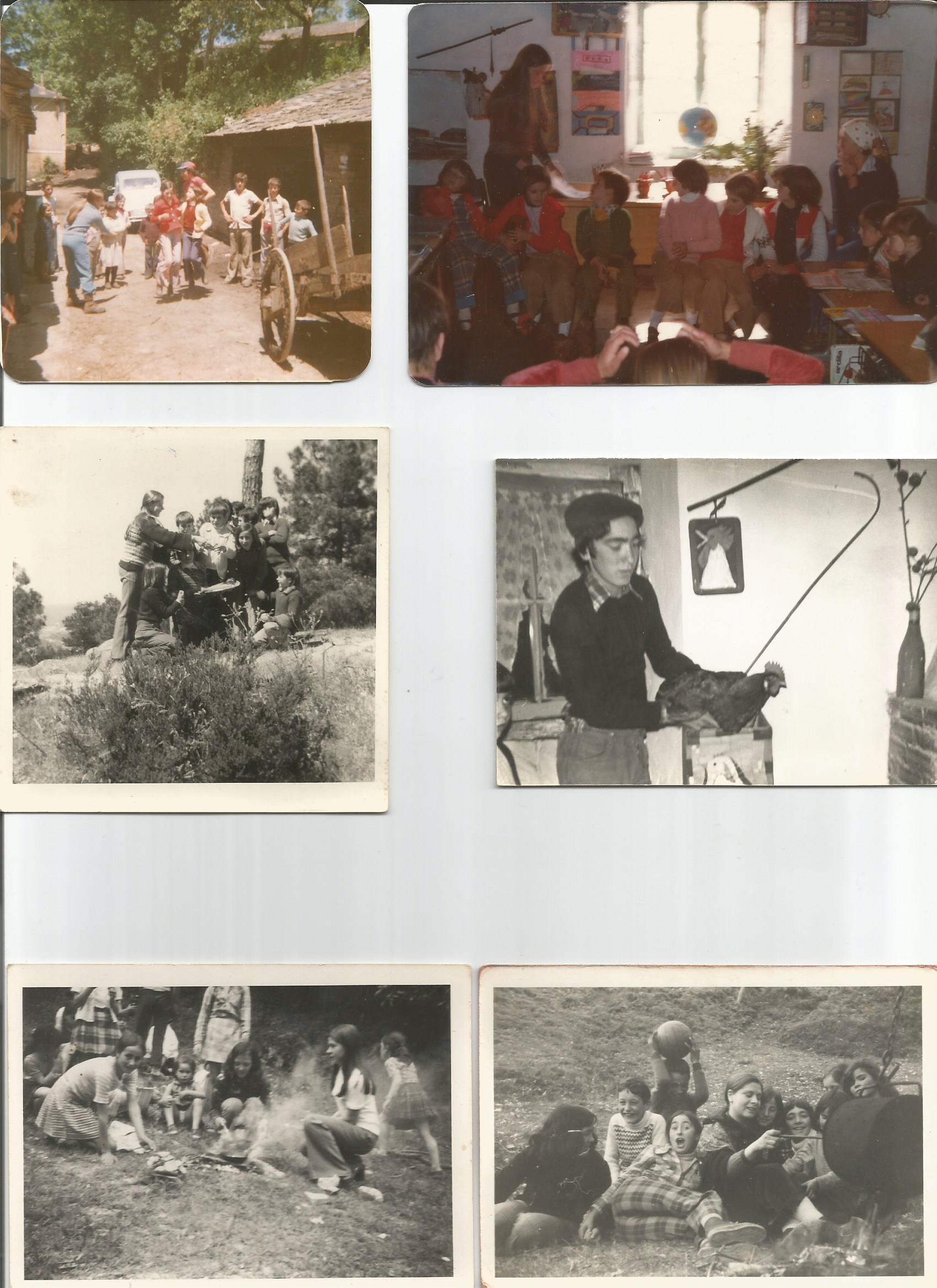 3. INCORPORARSE OU UNIRSE A UN TODO PARA FORMAR PARTE DE ÉL
¿E CAL É O ANTÓNIMO DE INTEGRAR?
DESINTEGRAR
QUE É PRECISAMENTE O QUE NON QUEREMOS QUE PASE NO RURAL
¿E O SINÓNIMO?
UNIÓN
COMBINACIÓN DE ALGO OU VARIAS PARTES CON UN TODO
E ESE ALGO E ESE TODO SOMOS NÓS: 
AS PERSOAS. 

 AS ENCARGADAS DE UNIR, ENLAZAR, CONSTRUÍR E CRECER EN GRUPO.